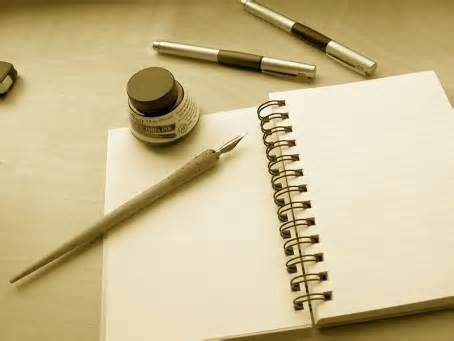 METODE PENELITIAN KOMUNIKASI
Dr. DESY MISNAWATI,M.I.Kom
KLASISIFIKASI  ILMU KOMUNIKASI
KONSEPTUAL TEORI KOMUNIKASI
Materi minggu 1-2
Referensi:
Littlejohn, Stephen W & Karen A. Foss, Theories of Human Communication, Thomson Wadsworth, USA, 2005, chapter 1 - 3
Pengantar
Ilmu komunikasi adalah salah satu cabang ilmu pengetahuan sosial yang bersifat multidisipliner. 
Disebut multidisipliner karena pendekatan-pendekatan yang digunakan berasal dari dan menyangkut berbagai bidang keilmuan (disiplin) lainnya seperti linguistik, sosiologi, psikologi, antropologi, politik dan ekonomi. 
Hal itu akan terlihat pada berbagai teori, model, perspektif dan pendekatan dalam ilmu komunikasi.
Konseptual teori
Secara umum istilah teori dalam ilmu sosial mengandung beberapa pengertian sebagai berikut :

Teori adalah abstraksi dari realitas.

Teori terdiri dari sekumpulan prinsip-prinsip dan definisi-definisi dan secara konseptual mengorganisasi aspek-aspek dunia empiris secara sistematis.
Teori terdiri dari asumsi-asumsi, proposisi-proposisi dan asumsi-asumsi dasar yang saling berkaitan.
Teori terdiri dari teorema-teorema yakni generalisasi-generalisasi yang diterima/terbukti secara empiris.
Dari pengertian-pengertian diatas dapat disimpulkan bahwa teori pada dasarnya merupakan konseptualisasi atau penjelasan logis dan empiris tentang suatu fenomena.
Ciri umum teori
Semua teori adalah abstraksi tentang suatu hal. Dengan demikian teori sifatnya terbatas. Teori tentang radio tidak dapat sepenuhnya dipergunakan untuk menjelaskan hal-hal yang menyangkut tentang televisi.

Semua teori adalah konstruksi ciptaan individual manusia, karenanya sifatnya relatif tergantung cara pandang si pencipta teori, sifat dan aspek hal yang diamati dan kondisi-kondisi lain seperti waktu, tempat lingkungan di sekitarnya.

Berdasarkan uraian di atas secara sederhana dapat dikatakan bahwa teori komunikasi pada dasarnya merupakan konseptualisasi atau penjelasan logis tentang fenomena peristiwa komunikasi dalam kehidupan manusia.
Fungsi Teori
Mengorganisasikan dan menyimpulkan pengetahuan tentang sesuatu hal. Hasilnya akan berupa teori-teori yang dapat dipakai sebagai rujukan atau dasar bagi upaya-upaya studi berikutnya.

Memfokuskan terhadap hal-hal atau obyek-obyek tertentu. Teori pada dasarnya hanya menjelaskan tentang suatu hal, bukan banyak hal.

Menjelaskan, yaitu teori harus mempu membuat suatu penjelasan tentang hal yang diamatinya. Penjelasan ini tidak hanya berguna untuk memahami pola-pola, hubungan-hubungan tetapi juga untuk menginterpretasikan peristiwa-peristiwa tertentu.
Pengamatan, yaitu menunjukkan bahwa teori tidak saja menjelaskan tentang apa sebaiknya diamati; tapi juga memberikan petunjuk bagaimana cara mengamatinya. 
Membuat prediksi yaitu meskipun kejadian yang diamati berlaku pada masa lalu, namun berdasarkan data dan hasil pengamatan ini dapat dibuat suatu perkiraan tentang keadaan yang bakal terjadi dalam kehidupan di masa sekarang. Fungsi prediksi ini terutama sekali penting bagi bidang-bidang kajian komunikasi terapan seperti persuasi dan perubahan sikap, komunikasi dalam organisasi, dinamika kelompok kecil, periklanan, hubungan masyarakat dan media massa.
Fungsi Heuristik/Heurisme, mampu merangsang penelitian dan upaya-upaya penelitian selanjutnya.
Fungsi publikasi. Teori harus dipublikasikan, didiskusikan dan terbuka terhadap kritikan-kritikan. Dengan cara ini maka modifikasi dan upaya penyempurnaan teori akan dapat dilakukan.
Fungsi normatif dimana asumsi-asumsi teori dapat kemudian berkembang menjadi norma-norma atau nilai-nilai yang dipegang dalam kehidupan sehari-hari. Dapat dikatakan teori dapat berfungsi sebagai sarana pengendali atau pengontrol tingkah laku kehidupan manusia.
Generatif . Menurut pandangan aliran ini, teori juga berfungsi sebagai sarana perubahan sosial dan kultural, serta sarana untuk menciptakan pola dan cara kehidupan yang baru.
Teori komunikasi berdasar level komunikasi
Intrapersonal Communication (komunikasi intra pribadi) adalah proses komunikasi yang terjadi dalam diri seseorang. Yang menjadi pusat perhatian di sini adalah bagaimana jalannya proses pengolahan informasi yang dialami seseorang melalui sistem syaraf dan inderanya.
Teori-teori komunikasi intra pribadi umumnya membahas mengenai proses pemahaman, ingatan dan interpretasi terhadap simbol-simbol yang ditangkap melalui panca indera.

Interpersonal Communication (komunikasi antar pribadi) adalah komunikasi antar perorangan dan bersifat pribadi baik yang terjadi secara langsung (tanpa medium) ataupun tidak langsung/melalui medium misalnya percakapan tatap muka (face to face communication), percakapan melaui telepon, surat menyurat pribadi dan lain-lain.
Teori-teori komunikasi antar pribadi umumnya memfokuskan pengamatannya pada bentuk-bentuk dan sifat hubungan (relationship), percakapan (discourse), interaksi dan karakteristik komunikator.
Group Communication (komunikasi kelompok) memfokuskan pembahannya pada interaksi di antara orang-orang dalam kelompok-kelompok kecil. Komunikasi kelompok juga melibatkan komunikasi antar pribadi. Teori-teori komunikasi kelompok membahas antara lain tentang dinamika kelompok, efisiensi dan efektivitas penyampaian informasi dalam kelompok, pola dan bentuk interaksi serta pembuatan keputusan.

Organization Communication (komunikasi organisasi) mengarah pada pola dan bentuk komunikasi yang terjadi dalam konteks dan jaringan organisasi. Komunikasi Organisasi melibatkan bentuk-bentuk komunikasi personal dan informal, serta bentuk-bentuk komunikasi antar pribadi dan komunikasi kelompok. Pembahasan teori-teori komunikasi organisasi antara lain menyangkut struktur dan fungsi organisasi, hubungan antar manusia, komunikasi dan proses pengorganisasian, serta kebudayaan organisasi.
Mass Communication (komunikasi massa) adalah komunikasi melalui media massa yang ditujukan pada sejumlah khalayak yang besar. 
Teori-teori komunikasi massa umumnya memfokuskan perhatiannya pada hal-hal yang menyangkut struktur media, hubungan media dengan masyarakat, hubungan antara media massa dengan khalayak, aspek-aspek budaya dari komunikasi massa serta kelompok atau hasil komunikasi terhadap individu.
Evaluasi teori
Kriteria yang digunakan untuk menilai teori :
Lingkup teori : apakah sebuah teori mampu memberikan penjelasan tentang sesuatu hal dan dapat diterapkan dalam sejumlah situasi-situasi tertentu

Ketepatan : adanya konsistensi logis antara teori dengan asumsi-asumsi yang melatarbelakanginya
Nilai heuristik : apakah teori yang ada mampu merangsang gagasan-gagasan baru untuk penelitian dan penelitian lanjutan

Validitas : kegunaan suatu teori, apakah konsep dan penjelasan yang ada dalam teori dapat untuk diobservasi, generalisasi teori untuk situasi-situasi tertentu
Parsimony (kesederhanaan) : jika ada dua teori yang memiliki validitas sama, maka teori yang memberikan penjelasan logis paling sederhana adalah teori yang baik

Openness : teori terbuka untuk untuk didiskusikan dalam pandangan atau perspektif-perspektif lainnya.
Pertemuan ke-3
TRADISI - TRADISI DALAM TEORI KOMUNIKASI
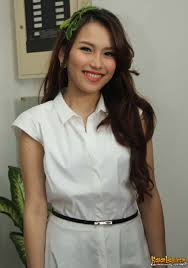 TRADISI dalam tataran kajian teori 	komunikasi adalah 
		sudut pandang ilmuwan komunikasi 	dalam memandang suatu teori 		komunikasi.

		Tradisi ini ada juga yang menyebutnya 	dengan Paradigma.

 Perbedaan Paradigma karena perbedaan ketertarikan  terhadap berbagai bidang/ aspek yang tercakup dalam ilmu komunikasi.
Para ahli telah mengelompokkan berbagai teori komunikasi berdasarkan pendekatan yang mereka gunakan.

	Pendekatan tergantung pada :
 apa yang ingin diteliti / ingin  diketahui.
 Apa yang akan di teliti menentukan  metode yang digunakan 
 Metode yang digunakan akan menghasilkan berbagai teori yang berbeda juga
Metode  digunakan dalam penelitian
Metode objektif
  	ilmu pengetahuan sering diasosiasikan bersifat objektif, yang berstandarisasi. Asumsi yang dibangun adalah siapapun peneliti dan obyek yang diteliti bila menggunakan cara yang sama akan menghasilkan kesimpulan yang sama pula.
	metode ini contohnya banyak digunakan untuk penelitian dalam IPA/Scientific scholarship
Lanjutan…(metode penelitian dalam ilkom)
2. Metode Subjektif/ interpretif
	 metode ini adalah kebalikan dari metode         objektif. Metode ini menekankan diri manusia sebagai peneliti.
	Orang yang melakukan pendekatan ini masuk pada wilayah Humanistic Scholarship
	jika metode objektif bertujuan membuat standarisasi observasi 
	maka metode subjektif berupaya menciptakan interpretasi.
	berupaya memahami tanggapan subjektif individu.

.
Terdapat berbagai teknik atau cara telah digunakan para ahli untuk menggolongkan atau mengelompokkan berbagai teori yang jumlahnya banyak dalam ilmu komunikasi.
	salah satunya oleh Robert.T. Craig (guru besar Ilkom Unv.Colorado)

	ROBERT. T. CRAIG membagi teori komunikasi ke dalam 7 tradisi/paradigma:
	yaitu; semiotika, fenomenologi, sibernetika, sosiopsikologi, sisiokultural, kritis dan retorika.
1. Tradisi Semiotika
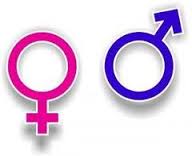 Semiotika adalah studi mengenai tanda (signs) dan simbol. Bagaimana suatu tanda mewakili objek, ide, situasi, keadaan, perasaan yang berada di luar diri manusia.
    Dalam perspektif semiotika kita harus memiliki pengertian yang sama, tidak saja terhadap  setiap kata dan tata bahasa  yang digunakan, tetapi juga masyarakat dan kebudayaan yang melatarbelakanginya agar komunikasi dapat berlangsung dengan baik.
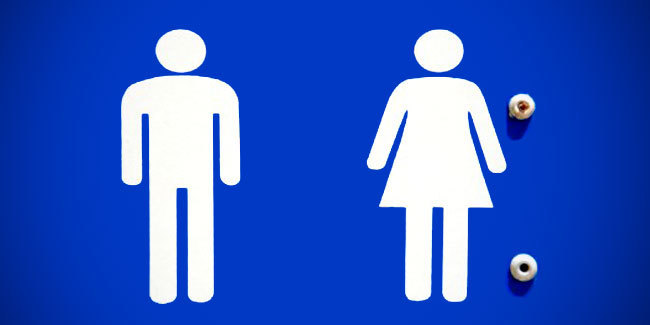 Dalam semiotika
	Sistem hubungan diantara tanda tanda itu harus memungkinkan komunikator untuk mengacu pada sesuatu yang sama.
	Kita harus memiliki kesatuan rasa (sense of coherence) terhadap pesan, jika tidak maka tidak akan ada pengertian dalam komunikasi.
	Kita harus memastikan bahwa apabila kita menggunkan aturan tata bahasa, mereka yang menerima pesan kita harus memiliki pemahaman yang sama terhadap tata bahasa yang kita gunakan, dengan demikian mereka akan mengerti makna yang kita maksudkan. 
“ people can communicate if they share meaning (orang hanya dapat berkomunikasi jika mereka memiliki makna yang sama)
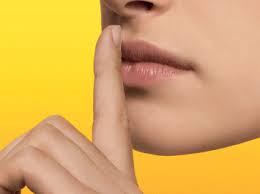 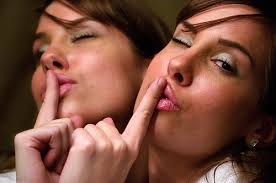 Variasi tradisi Semiotika
Semiotika terbagi dalam 3 wilayah yaitu:
Semantik: membahas bagaimana tanda berhubungan dengan referennya atau apa yang mewakili suatu tanda. Seperti yang contohkan tadi
Sintaktik ; studi mengenai hubungan diantara banyak tanda. Sintaktik  digunakan manusia untuk menggabungkan atau mengkombinasikan berbagai tanda kedalam suatu sistem makna yang kompleks. 
	Misalnya: jika kita menggunakan kata “ kuda” kedalam suatu kalimat misalnya “ kuda mengejar saya” maka dalam hal ini kita berhubungan dengan tata bahasa atau sytax(grammar)
3.	Pragmatik: yaitu bidang yang mempelajari bagaimana tanda menghasilkan perbedaan dalam kehidupan manusia atau studi yang mempelajari penggunaan tanda serta efek yang dihasilkan tanda.
	aspek pragmatik dari tanda memiliki peran yang penting dalam komunikasi. Khususnya mempelajari mengapa terjadi pemahaman (understanding) dalam berkomunikasi.
Contoh teori kom. Yang beraliran Semiotika
Teori sistem non-verbal (teori berkenaan dgn pesan)
Teori semiotika media Jean boudrillard (teori berkenaan tentang media)
2. Fenomenologi
Tradisi ini berpandangan bahwa manusia secara aktif menginterpretasikan pengalaman mereka sehingga dapat memahami lingkungannya melalui pengalaman personal yang dilihat.

   	Fenomenologi berasal dari kata “phenomenon” yang berarti kemunculan suatu objek, peristiwa atau kondisi dalam persepsi seorang individu. Fenomenologi menggunakan pengalaman langsung sebagai cara untuk memahami dunia.
Fenomenologi menjadikan pengalaman sebenarnya sebagai data utama dalam memahami realitas/Kenyataan.

	Stanley Deetz, mengemukakan 3 prinsip dasar fenomenologi:
Pengetahuan adalah kesadaran.
Makna dari sesuatu tergantung bagaimana anda memandang suatu objek, bergantung pada makna objek itu bagi anda.
Bahasa adalah “kendaraan makna”. Seseorang mendapatkan pengalaman melalui bahasa yang digunakan untuk mendefinisikan dan menjelaskan dunia.
Varian-varian fenomenologi
Fenomenologi Klasik
Fenomenologi Persepsi
Fenomenologi Hermeneutik

	pejelasan ada di hal: 58 littleJohn
Contoh teori kom yg fenomenologi
Teori mengenai hubungan dari Martin Buber
Teori  mengenai pesan stanley fish
3. Sibernetika
Sibernetika merupakan tradisi yang membahas mengenai suatu sistem yang kompleks dimana berbagai elemen yang terdapat  didalamnya saling berinteraksi.
	Komunikasi dipahami sebagai sistem yang terdiri atas bagian-bagian atau variabel variabel yang saling memengaruhi satu sama lain. Sistem juga membentuk sekaligus mengawasi karakter dari keseluruhan sistem, juga untuk mencapai keseimbangan dan juga perubahan.
sibernetika
Inti dari pemikiran sibernetika adalah sistem.
Sistem adalah : seperangkat komponen yang saling berinteraksi yang secara bersama sama membentuk sesuatu yang bukan hanya sekedar kumpulan.

	Contoh dalam sibernetika, terlihat dari hubungan dalam keluarga sebagai sebuah sistem.
Contoh teori kom sibernetika
Teori pola pola hubungan interaksi ( teori berkenaan dengan hubungan)
Teori manajemen dan keselarasan makna (teori ttg percakapan)
Tradisi Sosiopsikologis
Tradisi sosiopsikologis adalah studi yang memandang individu sebagai makhluk sosial.

	Teori teori yang berada di bawah tradisi sosiopsikologis memberikan perhatian pada perilaku sosial individu, variabel psikologis, pengaruh individu, kepribadian dan sifat, persepsi serta kognisi.
Varian tradisi sosiopsikologi
Sosiopsikologis dapat dibagi kedalam 3 cabang besar yaitu:
Teori perilaku atau behavioral
  	teori perilaku ini memberikan perhatian, bagaimana seseorang berperilaku atau bertindak dalam berbagai situasi komunikasi yang dihadapinya.
Teori kognitif
		bagaimana individu,memperoleh, menyimpan dan 	mengolah informasi yang akan menghasilkan 	perilaku dan tindakan.
Teori biologis
		menjelaskan bagaimana peran dari struktur dan 	fungsi otak serta faktor-faktor genetik yang 	dimiliki mempengaruhi perilaku seseorang.
Contoh teori kom sosiopsikologi
Teori sifat ( teori ttg pelaku komunikasi)
Teori mengelola ketidakpastian dan kecemasan ( teori percakapan )
Teori Tentang Media, Budaya dan Masyarakat Pertemuan 19 & 20
Teori tentang Media, Budaya dan Masyarakat
Teori-teori tentang Proses dan Efek Media
Teori-Teori tentang Media dan Masyarakat
Teori-teori tentang Budaya dan Komunikasi
Bina Nusantara
Teori-teori tentang Proses dan Efek Media
Perkembangan penelitian efek media
Teori Peluru dan Jarum Suntik
Teori Sosial Kognitif
Teori Kegunaan dan Gratifikasi
Teori Sistem Ketergantungan Media
Exitation Transfer Theory
Bina Nusantara
Perkembangan penelitian efek media
Buku-buku teks dasar Komunikasi Massa (misalnya: DeFleur & Ball Rokeach, 1989; McQuail, 1994), menyebutkan sejumlah perkembangan penting pada Komunikasi Massa.
DeFleur dan Ball Rokeach (1989) mencatat pergerakan dari “Era Tanda dan Signal” ke “Era Suara dan Bahasa” ke “Era Tulisan” ke “Era Cetak/print.
Sejarah penelitian Komunikasi Massa dimulai pada tahun 1920-an dan 1930-an. 
Hal penting dalam periode ini adalah penggunaan gambar bergerak dan media lainnya sebagai perluasan pada peran sosial maupun propaganda, dan penggunaan radio sebagai bagian dari kehidupan sehari-hari di Amerika
Bina Nusantara
Teori Peluru dan Jarum Suntik
Teori ini dikembangkan oleh Wilbur Schramm pada tahun 1950-an.
Teori Peluru ini juga disebut dengan The Hypodermic Needle Theory atau Teori Jarum Suntik.
Teori ini mengasumsikan audiens pasif.
Teori ini muncul setelah penyiaran kaleidoskop stasiun radio CBS di Amerika Serikat berjudul “The Invasion of Mars”.
Konsep ini juga didasarkan paradigma psikologi Stimulus-Response (SR), tentang kuatnya efek media terhadap audiens.
Bina Nusantara
Namun, Schramm kemudian menarik teorinya ini pada tahun 1970-an.
Ia menemukan bahwa sesungguhnya khalayak yang menjadi sasaran media itu ternyata tidak pasif.
Pernyataan ini  juga didukung oleh Paul Lazarsfeld dan Raymond Bauer.
Lazarsfeld mengatakan bahwa,jika khalayak diterpa peluru komunikasi, mereka tidak akan terjerembab.
Sementara, Bauer mengatakan bahwa khalayak sasaran tidak pasif. Mereka secara aktif mencari yang diinginkan dari media massa.
Bina Nusantara
Teori Sosial Kognitif
Konsep belajar sosial melalui proses imitasi ditemukan dalam literatur Psikologi oleh N.E. Miller dan Dollard (1941) dan dikembangkan oleh Bandura (1962).
Konsep teori ini awalnya dikembangkan oleh Miller dan Dollar tentang imitasi yang berpengaruh pada tingkah laku seseorang dalam proses belajar.
Konsep kunci dari teori Belajar Sosial diduga adalah observational learning.
Seseorang mempelajari tingkah laku dari lingkungannya, dari potret kehidupan masyarakat, lewat media, yang menjadi model observasi
Bina Nusantara
Teori Kegunaan dan Gratifikasi
Teori ini merupakan pergeseran fokus dari komunikator ke komunikan.
Teori ini berhubungan dengan konsep penggunaan yang dilayani media.
Teori ini dikembangkan oleh pertama kalinya oleh Elihu Katz (1959)
Konsep ini dikemukakan oleh Elihu Katz sebagai reaksi terhadap pernyataan Berhard Berelson (1959), yang menyatakan bahwa studi komunikasi akan mati
Bina Nusantara
Paradigma Uses and Gratification Model (Elihu Katz, 1959; dalam Effendy, 2000: 291
Society including Media Structurs
Basic needs
Perceived problem
Media
Behavior
Motives
Gratifications or 
Not gratifications
Perceived Solution
Other
Behavior
Individual Characteristics
Including
Psychologist Set-up Social Position and Life History
Bina Nusantara
Teori Sistem Ketergantungan Media
Teori Sistem Ketergantungan Media atau Media System Dependency (MSD), dikemukakan oleh Sandra Ball-Rockeah dan Melvin DeFleur.
Pada dasarnya, teori ini adalah teori bandingan dari Uses and Gratification Theory.
Teori ini menekankan pada tiga komponen yang saling terkait: sistem sosial, sistem media, dan audiens
Tiga komponen ini akan berpengaruh terhadap efek yang ditimbulkan.
Bina Nusantara
The Tripartite Media Dependency Relationship
Media System
(number and centrality
Of information varies)
Social System
(degree of structural
Stability varies)
Audience
(degree of dependency
On media information vares)
Effects
- cognitive
Affective
 Behavioral
The Tripartite Media Dependency Relationship. Sumber: Merskin 1999, dalam Miller, 2001, 247
Bina Nusantara
Teori-Teori tentang Media dan Masyarakat
Teori Agenda Setting
Teori Spiral Kebisuan
Teori Kultivasi
Bina Nusantara
Teori Agenda Setting
Teori Agenda Setting diperkenalkan oleh M.E. Mc.Combs dan Donald Shaw melalui tulisan berjudul “The Agenda Setting Function of Mass Media” dalam “Public Opinion Quarterly” pada tahun 1972.
Konsep utama teori ini adalah bahwa “jika media memberikan tekanan pada suatu peristiwa, maka media akan mempengaruhi khalayak untuk menganggapnya penting”.
Bina Nusantara
Teori ini didasarkan pada penelitian terhadap pemilihan presiden Amerika Serikat tahun 1968.
Ditemukan korelasi yang tinggi antara tingkatan berita dan bagaimana berita itu dinilai oleh para pemilih.
Disimpulkan bahwa meningkatnya nilai penting suatu topik pada media massa menyebabkan meningkatnya nilai penting topik tersebut, baik pada media massa maupun pada khalayak
Studi McComb dan Shaw (1981) menemukan bahwa surat kabar lebih efektif dalam menata agenda ketimbang televisi.
Bina Nusantara
Ruang lingkup teori Agenda Setting
Personal experience and interpersonal
Communication anong elite
And other individual
Gatekeepers, influental media
and spectacular news event
Media Agenda
Public Agenda
policy Agenda
Real world indicators of the importance
 of an agenda issue or event
A Broad Scope View of the Agenda Setting Process: Sumber: Rogers & Dearling, 1988dalam Miller,2001, 259
Bina Nusantara
Teori Spiral Kebisuan
Teori ini pertama kali diperkenalkan oleh Elisabeth Neolle-Neumann, pada tahun 1965.
Teori ini dikemukakan melalui penelitian pada pemilu di Jerman dengan mengamati The Christian Democrats dan The Social Democrats.
Peserta pemilu cenderung tidak menampakkan secara terbuka akan pilihannya pada partai tertentu.
Bina Nusantara
Asumsi yang dikemukakan Neolle-Neumann (1991) adalah:
Masyarakat cenderung mengancam mengisolasi individu
Individu ketakutan mengalami pengasingan terus - menerus
Ketakutan akan pengasingan masyarakat membuat individu tidak memberi penilaian sama sekali terhadap pendapat umum.
Hasil dari penilaian terhadap tingkah laku masyarakat, khususnya ekspresi terbuka atau merahasiakan opini mereka.
Bina Nusantara
Teori Kultivasi
Teori ini diperkenalkan oleh Gerbner, Gross, Morgan, dan Signorelli pada tahun 1986.
Teori ini memiliki spesifikasi:
Teori Kultivasi berkonsentrasi pada satu medium massa yakni televisi
Teori Kultivasi melakukan prediksi terhadap efek tidak langsung atau issu spesifik terhadap cara pandang terhadap dunia.
Bina Nusantara
George Gerbner dan tim riset Komunikasi dari Annenberg School Universitas Pannsylvia, menjadi pemeran utama dalam studi tentang teori Kultivasi.
Beberapa asumsi yang dikemukakan Gerbner:
Televisi adalah medium unik yang menuntut pendekatan studi yang khusus.
Pesan-pesan  televisi berasal dari sistem yang terpadu, maenstream (arusutama) dari budaya kita
Bina Nusantara
3. Sistem pesan (misalnya isi) menyangkut kunci pada kultivasi
4. Analisis Kultivasi berfokus pada kontribusi dari waktu ke waktu terhadap pemikiran dan tindakan sebagian besar masyarakat  dan sebagai agregat dari heterogenitas sosial
5. Teknologi baru telah memperluas dan memperkaya pesan-pesan televisi
6. Analisis Kultivasi berfokus pada stabilitas dan konsekwensi homogenitas.
Bina Nusantara
Teori-Teori Budaya dan Komunikasi
Speech Codes Theory
Theories of Face and Culture
Theories of Co-Cultural Groups
Bina Nusantara
Speech Codes Theory
Teori ini diperkenalkan oleh Gery Philipsen dan kawan-kawan pada tahun 1997.
Teori ini dikembangkan melalui basis ilmu Antropologi, Linguistik, dan Komunikasi, dan hingga kini dikenal sebagai Spech Codes Theory
Framework Speech Codes Theory secara khas menggunakan pendekatan emik
Pendekatan emik lawan dari pendekatan etik, yakni pendekatan yang menjelaskan fenomena “dari dalam” atau verstehen.
Bina Nusantara
Theories of Face and Culture
Teori diperkenalkan oleh William B. Gudykunts dan Ting Toomey pada tahun 1997.
Teori ini menggunakan paradigma Post-Positivistik.
Contoh dalam penelitian teori Face and Culture yang menggunakan paradigma Post-Positivistik sebagai alat analisis adalah analisis terhadap budaya pada level makro yang dihubungkan dengan kognisi pada level mikro.
Bina Nusantara
Theories of Co-Cultural Groups
Pendekatan komunikasi dan budaya terdapat dua pendekatan berbeda.
Fokus teori ini terutama pada paradigma yang dikemukakan oleh teori Feminis dan advokasi emansipasi lainnya, tentang marginalisasi yang terdapat dalam masyarakat
Konseptualialisasi yang mengemuka antaranya tentang budaya, power, gender, jenis kelamin dan komunikasi.
Dua pendekatan yang dimaksuda dalam paradigma ini adalah Standpoint Theory & Muted Group Theory
Bina Nusantara
Standpoint Theory
Latarbelakang pemikiran Standpoint Theory diekspresikan saat ini oleh kajian Feminis, 
Stadpoint Theory dilandaskan pada pemikiran George Wilhelm Friedrich Hegel, seorang filosof Jerman.
Pandangan ini kemudian menjadi ide sentral Karl Marx dan diadopsi oleh kalangan Feminis.
Standpoint Theory mengandung alternatif dan pemahaman Feminis terhadap kekuatan dan pengalaman hidup akan pengetahuan dan kekuasaan
Bina Nusantara
Harstock (1983), berargumen tentang paradigma Standpoint Theory, bahwa:
Pembagian kerja berdasarkan perbedaan seksual, laki-laki bekerja “produktif” di pabrik dan perempuan “memelihara” pekerjaan di rumah
Konteks ini menjadikan perbedaan cara pandang antara laki-laki dan perempuan memandang dunia.
Standpoint Theory membangun agar memandang secara kriitis  dalam konteks struktur sosial terhadap bentuk keduanya, ontologi (misalnya: jalan menjadi) dan epistemologi (misalnya: jalan untuk mengetahui).
Bina Nusantara
Muted Group Theory
Muted Group Theory dibangun oleh Cheris Kramarae dan kawan-kawan (Houston dan Kramarae, 1991; Kramarae, 1978, 1981).
Seperti Standpoint Theory, Muted Group Theory ini juga dibangun berdasarkan Teori Feminis, namun diaplikasikan pada kelompok budaya marginal (lihat, Orbee, 1994, 1998).
Kramarae (1981) memosisikan tiga asumsi sentral terhadap presentasi Feminis dalam Muted Group Theory, yakni:
Bina Nusantara
Perempuan mempersepsi dunia sangat berbeda dengan laki-laki karena perempuan dan laki-laki mempunyai perbedaan pengalaman.
Karena laki-laki merupakan kelompok dominan dalam masyarakat, sistem persepsi mereka juga dominan.
Kemudian, dalam rangka partisipasi dalam masyarakat, perempuan harus melakukan transformasi  model dan term mereka dalam konteks dominan (seperti laki-laki) dalam sistem ekspresi (pengungkapan).
Bina Nusantara
Hipotesis yang berhubungan dengan Muted Group Theory:
Wanita lebih sulit menyatakan diri di depan publik 
Pria mempunyai tingkat kesulitan yang lebih dibanding wanita dalam memahami komunikasi dengan gender lain
Wanita kemungkinan akan mendapatkan jalan untuk menyatakan diri mereka di luar ungkapan publik yang dominan yang digunakan oleh pria.
Wanita lebih mungkin menyatakan ketidakpuasan dengan gaya ungkapan publik yang dominan
Bina Nusantara
Wanita tidak seperti pria dalam menciptakan kata yang secara luas digunakan oleh pria dan wanita.
Wanita memiliki selera humor yang berbeda dengan selera humor pria
Berdasarkan Kramarae (1981, 4) dalam Miller 2001, 293
Bina Nusantara
Definisi Penelitian
Penyelidikan yang hati-hati dan kritis dalam mencari fakta dan prinsip-prinsip (Webster’s New International Dictionary)

Metode berpikir secara kritis untuk menemukan kebenaran (Whitney : 1960)

Penelitian Ilmiah : suatu investigasi yang sistematis, terkontrol, empiris dan kritis dari suatu proposisi hipotesis mengenai hubungan tertentu antar fenomena (Kerlinger : 1986)

Penelitian Bisnis : suatu proses sistematis dan objektif yang meliputi pengumpulan, pencatatan, dan analisis data untuk membantu pengambilan keputusan bisnis(Zikmund: 2000)
67
Tujuan Dari Penelitian
Secara umum, tujuan dari suatu penelitian dapat bersifat:
Description
Prediction
Explanation
Interpretation
Description
Merupakan hasil studi yang didesain dan menjelaskan secara descriptive tentang  apa yang sedang terjadi dari “problem of interest”
Dalam metodologinya dapat berisi paparan tentang suatu algorithm, atau suatu methode
Sebagai contoh sederhana, dalam suatu kasus pemilu, kita ingin mengetahui seberapa besar persentase populasi yang memilih suatu partai dan seperti apa pola distribusi pemilih yang terjadi (methodologi : survey beserta; pengolahan data: model distribusi)
P
m
0
Time
Prediction
Bersifat Causal study (ada kaitan sebab akibat)
Kaitan sebab akibat (korelasi) digunakan dalam penelitian untuk memprediksi trend atau pattern
Trend atau pola di plot dalam time series graphic / scatter plot 
Misalnya: untuk mengetahui trend dari trafik Internet pada jam-jam tertentu pada hari kerja dipengaruhi oleh jam sibuk atau waktu luang dari para sivitas akademik, sehingga kita bisa prediksi trend trafik penggunaan Internet
Explain
Bersifat memaparkan fenomena tentang sesuatu kejadian dengan membangun suatu korelasi antara ‘theory’ dan ‘hyphotesis’ 
Misalnya: dapat dibuat suatu hipotesis bahwa jika sukubunga kredit semakin rendah, maka akan mendorong masyarakat untuk membeli rumah (secara kredit) dan begitu juga sebaliknya semakin besar sukubunga maka pembelian rumah akan menurun
Interpretation
Bersifat memahami suatu interpretasi atau untuk menginterpretasikan maksud, tujuan dan alasan dari suatu “actions”
Biasanya dalam riset ilmu sosial
A researcher may want to know how an individual makes housing choices or the meaning of a 'home' rather than aggregates of housing demand
Jenis-jenis Penelitian
Dilihat dari Fungsionalitas
Basic (Pure) & applied research
Dilihat dari Tujuan
Descriptive, predictive, interpretative research
Quantitative and qualitative research
Jenis-jenis Penelitian
Basic Research bertujuan untuk menyempurnakan suatu teori atau membangun theoretical knowledge yang baru
Misalnya riset tentang “sorting algorithm” untuk menyempurnakan “sorting algorithm” yang ada
Applied research bersifat aplikatif yatu bagaimana caranya menerapkan “scientific theory” kedalam “real-life problems”
Misalnya penelitian tentang Internet Application 
Descriptive research biasanya berisi pemaparan untuk menyediakan atau menggali informasi yang lebih akurat tentang “profile”, “events”, “things”, dll.
Biography, autobiography
Causal research bertujuan untuk mencari penjelasan dari suatu fenomena “problem of interest”
Misalnya riset tentang fenomena Korupsi di Indonesia
Types of Research
Interpretative research biasanya bertujuan untuk mengetahui, mencari atau menggali informasi tentang misalnya tentang “human intentions” atau “meanings of events”
Quantitative research bertujuan menjelaskan sesuatu secara quantitative (dengan angka) berdasarkan data yang ada
Qualitative research bertujuan menjelaskan sesuatu secara qualitative berdasarkan data yang ada tetapi tidak diekspresikan dengan angka, dan biasanya bertujuan untuk mempertegas “human intention” atau atau “meanings of events”
Metodologi Riset
Non-scientific
Tradition, belief, intuition, etc
May lead to false conclusions
Scientific
Based on research procedure and empirical testing
Subjectivists & Objectivists
General Research Process
Formulation of Research Problem
Determination of research design
Selection of data collection methods
Data collection and processing
Data analysis and conclution
Research Report
Basic Methodological Approaches
Experiments
Survey research
Field Research
Using available data (penelitian sekunder)
Experiments
Investigating the causes of phenomena
Setting two different situation according to the topic of interest
Experimental variable and control variable
Dalam social research, biasanya digunakan oleh psychologist
Untuk mengetahui apakah penggunaan internet mempengaruhi kinerja seseorang ?
Setting dua kondisi:
Kerja dengan internet
Kerja tanpa internet
Survey Research
Involves the administration of questionnaires or interview to relatively groups of people
Describe frequency of certain characteristics among groups of population
Dalam social research, biasanya digunakan oleh sociologist
Polling, jajak pendapat
Field Research
Langsung berhubungan dengan objek penelitian untuk mendapatkan knowledge/pengalaman secara langsung tanpa perantara.
Biasanya dilakukan oleh anthropologist
Bagaimana kehidupan suku Badui pedalaman dibandingkan dengan Badui yang tinggal didaerah pinggiran ?
Research from available data
Menggunakan data-data yang sudah ada, seperti dokumen tertulis (surat, diari, buku, koran, dsb), lukisan, tools, dsb.
Biasanya digunakan oleh historian
Research Ethics
Not only using the right techniques but also of rightly using the techniques
Prohibit researcher from:
Using treatment that could harm people
Asking question that embarrassing or threatening
Reporting information that against privacy
The researcher should honest in observing, analyzing and reporting finding.
Metode Ilmiah
Suatu pengejaran terhadap kebenaran yang diatur oleh berbagai pertimbangan yang logis (Sugiyono : 2004)

Karakteristik (Ciri-Ciri) Metode Ilmiah : (1) bersifat kritis dan analitis, (2) logis, (3) objektif (4)bersifat konseptual dan teoritis, (5) empiris dan (6) sistematis (Davis & Cosenza : 1993)

Pola berpikir deduktif  : penarikan kesimpulan untuk hal spesifik (khusus) dari gejala umum  Pola berpikir induktif  : penarikan kesimpulan berdasarkan keadaan spesifik untuk hal-hal yang umum.

Kriteria Metode Ilmiah : (1) Berdasarkan fakta,  (2)Bebas dari prasangka,(3)Menggunakan prinsip-prinsip analisis, (4) Menggunakan hipotesis, (5)Menggunakan ukuran objektif,(6)Menggunakan teknik kuantifikasi.
84
Langkah-Langkah Dalam Metode Ilmiah
Merumuskan serta mendefinisikan masalah
Mengadakan studi kepustakaan
Memformulasikan hipotesis
Menentukan model untuk menguji hipotesis
Mengumpulkan data
Menyusun, menganalisis dan memberikan interpretasi
Membuat generalisasi dan kesimpulan
Membuat laporan ilmiah
85
Karakteristik Penelitian Yang Baik
Masalah dan tujuan penelitian harus dirumuskan dengan betul, jelas dan spesifik.  
Prosedur penelitian perlu dijabarkan secara rinci.
Prosedur dalam rancangan penelitian harus dibuat dengan teliti dan hati-hati.
Peneliti harus membuat laporan yang lengkap, sistematis mengikuti prosedur sesuai rancangan
Analisis data yang digunakan harus tepat.
Setiap kesimpulan yang diberikan harus didukung oleh data yang diperoleh melalui penelitian.
86
Peranan Penelitian Dalam Pengambilan Keputusan
Penyediaan informasi yang relevan dan berguna untuk pengambilan keputusan.
Penelitian diharapkan dapat meningkatkan kualitas pengambilan keputusan.
Penelitian berperan bagi : 1) Perorangan; 2) Perguruan Tinggi (Tri Dharma Perguruan Tinggi); 3) Perusahaan; 4) Pemerintah; 5) Lembaga-Lembaga Lainnya (biro konsultan, kantor akuntan dan sebagainya)
87
Closing
Metode Penelitian merupakan cara ilmiah untuk mendapatkan data dengan tujuan dan kegunaan tertentu.Ilmiah berarti didasarkan pada ciri-ciri keilmuan, yaitu rasional, empiris dan sistematis. Data yang diperoleh melalui penelitian adalah data empiris (teramati) dengan kriteria valid, realibel dan objektif.
Secara umum tujuan penelitian bersifat penemuan, pembuktian dan pengembangan.
Data dari hasil penelitian berguna untuk memahami, memecahkan dan mengantisipasi masalah.
88
Tugas
Buatlah Latar Belakang tentang Penelitian 

BLOG Sebagai Sarana Penunjang Pembelajaran
89
Bagaimana Membuat Latar Belakang
Pahami Apa Itu Latar Belakang
	Semua tindakan yang pernah dilakukan pasti memiliki latar belakang, sebagai contoh Jika kita membeli sebuah gadget dan teman menyayangkan tindakan kita, maka dengan kita akan mencari pembenaran dengan argumen dan bukti untuk meyakinkan orang tersebut. Jadi untuk penelitian pembenaran tersebut terletak di latar belakang .
90
Apa yang harus ada di latar belakang
Dalam membuat latar belakang, tentunya harus ada penjelasan bahwa masalah penelitian yang diambil sudah benar. Maksudnya, masalah yang di pilih benar-benar membutuhkan sebuah penelitian.
	
Mengapa penelitian tersebut dilakukan
Seberapa penting penelitian itu hingga harus dilakukan
Bagaimana jika penelitian itu tidak dilakukan
Jika penelitian dilakukan, apa keuntungan penelitian tsb.
91
Latar Belakang sekurang-kurangnya menggambarkan
Fenomena / Issue terbaruMengemukakan berbagai keadaan di masyarakat atau di kalangan tertentu yang berhubungan dengan masalah yang akan di teliti. misalnya berbagai kebijakan pemerintah, issue pendidikan, kenakalan remaja, prestasi siswa dll

	Kondisi Ideal didukung Teori-teori terbaru
	Mengemukakan kondisi yang diharapkan oleh siswa, masyarakat atau pemerintah didukung oleh pemaparan berbagai kajian teori yang merujuk kondisi yang diinginkan atau kondisi yang seharusnya.

	Kondisi Empiris
	Mengemukakan kondisi yang terjadi terhadap obyek yang akan di teliti disertai berbagai bukti yang mendukung terhadap pengungkapan kondisi tersebut.

	Penemuan Masalah
	Berdasarkan pengungkapan kondisi ideal dan kondisi empiris (No. 2 dan No. 3) di atas maka akan muncul ketimpangan antara keduanya yang kemudian akan di analisis dan di teliti.
	
	Alasan Penelitian
	Pada bagian akhir penulisan Latar Belakang kemukakan pentingnya penulisan dan pentingnya pemilihan permasalahan yang di teliti serta
92
Tips Menulis LB
Identifikasikan mengenai fenomena atau gejala obyek yang akan diteliti Misal penelitian tentang pelayanan publik : fenomenanya : adanya keluhan masyarakat tentang lamanya pengurusan izin, maraknya pemberitaan tentang adanya pungli di badan pelayanan publik

Lakukan analisis secara teoritis Misal : pelayanan publik menurut .... adalah ....harus transparan, tepat waktu, dst....

Lakukan analisis empiris terhadap oyek jika secara teorinya seperti tersebut diatas, maka benar tidak kondisi dilapangan? jelaskan kondisi pelayanan di badan pelayanan publik yang mau diteliti seperti apa?

Temukan masalahnyaMisal : masalahnya adalah kinerja pelayanan kurang baik

Uraikan kenapa perlu untuk diteliti dan seberapa penting untuk diteliti Misal : perlu diteliti untuk memperbaiki kinerja pelayanan publik
93
Pertemuan  6
Pemilihan Sampel
Learning Outcomes
Pada akhir pertemuan ini, diharapkan mahasiswa akan mampu :
Menjelaskan tentang Teknik-teknik Sampling
Menentukan Ukuran dan Anggota Sampel
Outline Materi
Populasi dan Sampel
Teknik Sampling
Menentukan Ukuran Sampel
Menentukan Anggota Sampel
Populasi dan Sampel
Elemen : adalah unit / satuan terkecil yang merupakan obyek yang akan diteliti. Elemen bisa berbentuk : orang, perusahaan, rumah tangga.
Karakteristik : ialah sifat atau ciri-ciri yang dimiliki oleh elemen. Misalnya -elemen : orang  karakteristiknya : usia, jenis kelamin, tinggi/berat badan, gaji, jabatan, agama.
      -elemen : perusahaan  karakteristiknya : jumlah karyawan, hasil produksi, hasil penjualan, modal, assets, hutang.
Populasi : adalah kumpulan yang lengkap dari seluruh  elemen sejenis yang dapat dibedakan karakteristiknya.
Sampel (sample) : merupakan himpunan bagian (subset) dari populasi yang terdiri dari sejumlah elemen yang representatif (mewakili).
Sampling : ialah proses memilih sejumlah elemen dari populasi yang cukup mewakili (representatif) untuk mempelajari sampel dan memahami karakteristik elemen populasinya.
Alasan Pemilihan Sampel : 1) Kendala Sumberdaya (dana, tenaga dan waktu); 2) Ketepatan artinya dengan sampel yang representatif akan diperoleh data yang akurat dengan tingkat kesalahan yang relatif rendah; 3) Pengukuran Destruktif : artinya tidak merusak semua elemen populasi yang ada.
Teknik / Desain Sampling (1)
Teknik Sampling : adalah merupakan teknik yang digunakan dalam  pengambilan sampel.
Pada dasarnya teknik sampling dikelompokkan menjadi dua, yaitu :
     1. Probability Sampling
     2. Non Probability Sampling
Probability Sampling : yaitu pengambilan/penarikan sampel dalam populasi berdasarkan nilai probabilitas (peluang) atau setiap sampel yang dipilih berdasarkan prosedur seleksi tertentu dan memiliki peluang yang sama untuk dipilih.  Probability Sampling meliputi :
     1. Simple Random Sampling : tiap unit / elemen populasi diberi nomor,
         kemudian sampel yang diinginkan ditarik secara random (acak) melalui 
         undian atau menggunakan random numbers (Tabel Angka Random).
     2. Sistematic Random Sampling : unit/elemen populasi diberi nomor dan 
         diurutkan. Kemudian ditentukan satu nomor sebagai titik tolak menarik
         sampel, selanjutnya anggota sampel yang ingin dipilih ditentukan 
         sistematika tertentu.
     3. Restricted Sampling : sampel yang ditarik dari populasi yang telah
         dikelompokkan terlebih dahulu. Restricted Sampling dapat dibagai lagi 
         atas : 1) Stratified Random Sampling; 2) Cluster (Area) Random 
         Sampling; 3) Multistage Random Sampling.
Teknik Sampling (2)
Non Probability Sampling : yaitu pengambilan/penarikan sampel dalam populasi berdasarkan pertimbangan pribadi (subyektif)  atau tidak memberi peluang/kesempatan sama bagi setiap elemen atau anggota populasi untuk dipilih menjadi sampel. Non Probability Sampling meliputi :
     1. Convenience Sampling : adalah penarikan/pengambilan sampel 
         menurut keinginan si Peneliti.
     2. Judgment Sampling : pemilihan/penarikan sampel berdasarkan 
         penilaian terhadap beberapa karakteristik anggota sampel yang 
         disesuaikan dengan maksud/tujuan penelitian.
     3. Quota Sampling : pemilihan/penarikan sampel berdasarkan jatah 
         (kuota) yang diinginkan.
     4. Snowball Sampling : pemilihan/penarikan sampel dimana responden 
         pertama dipilih dengan metode probabilitas, dan kemudian 
         responden berikutnya diperoleh dari informasi yang diberikan oleh responden 
         yang pertama.
Tahap Pemilihan Sampel
Tahap Proses Pemilihan Sampel, meliputi :
Penentuan Populasi : menentukan apa yang menjadi elemen populasi (individu, organisasi, produk)
Penentuan Unit Pemilihan Sampel : menentukan kelompok-kelompok elemen berdasarkan desain sampel yang digunakan.
Penentuan Kerangka Pemilihan Sampel : menentukan daftar elemen dari setiap unit pemilihan sampel.
Penentuan Desain Sampel : menentukan teknik sampling yang digunakan (probability sampling atau non probability sampling)
Penentuan Jumlah Sampel : menentukan jumlah atau besarnya sampel yang digunakan dalam penelitian.
Pemilihan Sampel : menentukan elemen yang akan menjadi sampel dari penelitian yang dilakukan.
Menentukan Ukuran Sampel
Penentuan Ukuran Sampel : ialah menentukan jumlah sampel yang dipergunakan dalam penelitian sedemikian rupa sehingga dapat mewakili populasinya (representatif).
Faktor-Faktor Yang Mempengaruhi Penentuan Jumlah Sampel :
Homogenitas : semakin homogen unit pemilihan sampel (elemen populasi), maka semakin kecil jumlah sampel yang diperlukan dan sebaliknya.
Derajat Kepercayaan : jumlah sampel lebih banyak diperlukan bila derajat kepercayaan meningkat.
Presisi (ketelitian) : semakin tinggi tingkat presisi yang diinginkan maka semakin banyak jumlah sampel yang diperlukan.
Prosedur Analisis : Beberapa model analisis tertentu memerlukan sampel dalam jumlah tertentu. Peneliti perlu mempertimbangkan jumlah sampel yang diperlukan sesuai dengan model analisis yang digunakan.
Kendala Sumber Daya : keterbatasan waktu, dana dan sumber daya manusia sering menjadi kendala dalam menentukan jumlah sampel yang layak dalam suatu penelitian.
Menentukan Anggota Sampel
Penentuan Jumlah Sampel : Jumlah anggota sampel dapat dihitung berdasarkan formula tertentu :
            Menurut Zikmund , jumlah anggota sampel dapat dihitung berdasarkan formula :
                             
                                      n  =  [ ZS  ]²  
                                                  E
          dimana  : n = jumlah sampel ; Z  = jumlah sampel yang sudah
                           distandardisasi sedsuai derajat keyakinan ; S = deviasi
                           standar sampel atau estimasi deviasi standar populasi;
                           E = tingkat kesalahan yang ditolerir.
          Contoh : misalkan seorang peneliti, yang mempelajari pengeluaran para wanita untuk membeli produk kosmetik, menginginkan derajat kepercayaan 95 % (berarti nilai Z = 1,96), perkiraan deviasi standar $ 29 (S), dan rentang kesalahan (E) kurang dari $ 2. Dengan demikian, jumlah anggota sampel yang sebaiknya diambil berdasarkan formula diatas adalah :
                                  
                                      n = [ (1,96) (29) ]²   =  808
                                                       2
BERPUSAT PADA AUDIENS
Uses & Gratifications
Uses: penggunaan
Gratifications: penemuan kebutuhan
Sikap dasar:
Daripada mengkaji apa yang media lakukan pada manusia, lebih baik mempelajari apa yang dilakukan manusia pada media
Uses & GratificationsAsumsi Dasar
Asumsi Dasar
Tren perkembangan aliran filsafat dari “determinisme” ke “kehendak bebas”
Menekankan “motif” pada tindakan manusia, juga dalam hal memilih dan menggunakan media
Uses & GratificationsFilosofi Dasar
Aliran Determinisme:
Berasal dari studi tentang binatang
Determinisme Genetis
Saya begini karena begitulah yang diturunkan oleh kakek nenek saya
Determinisme Psikis
Saya begini karena begitulah orangtua mengajarkan kepada saya selama ini
Determinis lingkungan
Saya begini karena lingkunganlah yang menjadikan saya seperti ini
Uses & Gratifications menolak ini:
Bahwa di antara stimulus dan respons ada “kehendak bebas”
Model Jarum Hypodermic
Komunikator		Media		Komunikan
Model Uses & Gratifications
Komunikator		Media		Komunikan
Uses & Gratifications(Katz dkk, 1974)
Faktor Sosial 
Psikologis
(1)
Harapan-harapan (3)  thdp
Media Massa (4)
Kebutuhan
(2)
menimbulkan
melahirkan
yg mengarah pada
menghasilkan
Gratifikasi kebutuhan
(6a)
Perbedaan pola
penggunaan media
(5)
atau
Konsekwensi lain
(6b)
Lihat juga versi Rosengren (1974)
Uses & Effect
Merupakan sintesis antara paradigma “uses” dan paradigma “effect”.
Dalam model U&G kegunaan media ditentukan kebutuhan dasar individu
Dalam model U&E kebutuhan individu bukan merupakan satu-satunya  faktor yang mengarah pada kegunaan media
Uses & Effect
Penggunaan (Uses) tergantung kepada
Karakteristik individu 
Harapan individu, 
Persepsi (individu terhadap) media
Tingkat exposure media 
Akan mempengaruhi keputusan individu atas penggunaan media massa
Konsep “penggunaan” mencakup:
Jumlah isi yang digunakan
Jenis isi yang digunakan
Hubunganan antar pengguna - media
Uses & Efek
Berbagai bentuk hubungan penggunaan - hasilnya
1. Hasil ditentukan oleh sifat isi media, sehingga penggunaan media dianggap sebagai faktor antara. Hasilnya disebut EFEK
Media content
Media Use
Effect
2. Hasil merupakan akibat langsung  penggunaan media, bukan sifat isinya.  Penggunaan media menimbulkan konsekwensi psikologis (seperti ketergantungan pada media tertentu). Karenanya, disebut KONSEKWENSI
Media content
Media Use
Consequences
3. Hasil merupakan akibat sifat isi dan penggunaan media yang berlangsung simultan, dan disebut KONSEFEK
Media content
Media Use
Conseffect
Uses & Effect
Audience & karakteristik
Intra/ekstra individu
(termasuk kebutuhan &
kepentingan)
Harapan dan persepsi
atas media, isi media, dan
komunikator
Media Eksposure
Keputusan untuk menggunakan 
media alternatif
Keputusan untuk menggunakan 
media dan isi
Penggunaan Media:
Jumlah isi yang digunakan, jenis isi yang digunakan, hubungan antara penggunaann
isi dan cara menggunakannya
Konsekwensi:
terutama disebabkan oleh
penggunaan media
Efek:
Terutama disebabkan
sifat-sifat media
dan isinya
Konsefek:
Disebabkan secara simultan 
oleh isi media maupun 
penggunaannya
Hasil pada tataran lainnya
RINGKASAN UMUM
Jika teori sebelumnya nelihat proses komunikasi dan efek dari perspektif media, maka dua teori berikut ini menjadikan audiens sebagai pusat dan titik awal dalam memahami proses komunikasi massa
U&G menjelaskan suatu proses dimana kondisi sisial psikologis seseorang akan menyebabkan adanya kebutuhan menciptakan harapan terhadap media massa yang membawa perbedaan pola penggunaan media yang akhirnya menghasilkan pemenuhan kebutuhan.
U&E kebutuhan hanya salah satu faktor yang menyebabkan penggunaan media. Karakteristik individu, harapan, dan persepsi terhadap media, dan tingkat akses kepada media akan membawa individu pada keputusan penggunaan media & isinya.
Perspektif dan Teori Komunikasi Politik
Perspektif dan Model Komunikasi Politik
1. Dari Paradigma ke Perspektif
Robert Fredrich
B.Aubrea Fisher
Thomas Kuhn (1974)
Fisher tidak menggunakan istilah paradigma melainkan istilah perspektif. Karena menurut pendapatnya istilah paradigma mencegah penggunaan netral. Namun paradigma itu kurang lebih sama dengan perspektif. . Fisher (1990:85-86), mengakui bahwa perspektif dalam arti pandangan yang realistis.
Lanjutan.....
fenomena komunikasi politik tidak berbeda dengan fenomena politik.
Artinya, komunikasi dan politik itu serba hadir dimanapun dan kapanpun
Ilmu politik dan ilmu komunikasi, masing-masing telah mengalami perkembangan yang amat pesat. Krisis dan revolusi yang terjadi dalam ilmu komunikasi, terutama dalam bidang komunikasi politik ( propaganda,perang urat syaraf, dan kampanye) ditandai oleh adanya kekecewaan terhadap hasil kajian yang bersumber dari paradigma lama yaitu paradigma atau perspektif  mekanistis (fisher 1990, 139-189)
Arifin ( 2003:26)
menegaskan komunikasi politik dapat diterangkan berdasarkan empat perspektif atau paradigma sebagaimana perspektif yang dikemukakan oleh B. Aubrey Fisher.
Keempat perpektif itu adalah meknisme, psikologis, interaksional, dan pragmatis
Perspektif ModelMekanistis
Paradigma Mekanistis memandang komunikasi politik sebagai suatu proses yang menghubungkan komunikator dengan komunikan menggunakan media. Salah satu prinsip mekanistis adalah hubungan kausalitas yang menekankan pada efek. Kritik terhadap paradigma ini berangkat dari sebuah prinsip yang menyatakan bahwa efek  itu bisa diprediksikan dan diciptakan dengan menghilangkan kendala melalui perencanaan di awal.
Model Shannon & Weaver (1948)
Information Source
Transmitter
Receiver
Destinations
massage
signal
Receiver signal
massage
Noice Source
Perspektif dan model psikologi
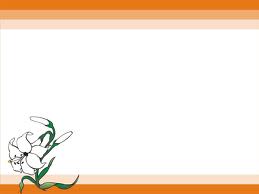 Menurut Goyer (1970: 4-16) mengembangkan model psikologi komunitas dengan memasukakan tanggapan diskriminasi yang di proses pengetahuannya  secara terstruktur oleh para ahlih sebagai sine quq non komunikasi manusia. Ketika para ahli menyerap stimuli, ia secara otomatis mengolahnya melalui berbagai filter konseptual.
Filter merupakan keadaan internal dari organisme manusia dan secara esensial merupakan konsep. Filter itu dapat digambarkan sebagai  sikap, keyakinan, motif, dorongan, cita, konsep diri, tanggapan, orientasi, atau sejumalah konstruk pendapat lainya.
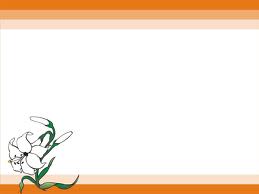 Filter dilihat dari identitas maupun fungsionalisasi secara langsung tidak berkaitan dalam menggambarkan berbagai perseptif yang di pergunakan dalam  pengkajian komunikasi manusia. Yang lebuh penting bagi manusia adalah pengamatan bahwa filter konseptual itu secara melekat atau bersifat internal didalam diri masing masing komunikator.
Filter konseptual menurut fisher (1990:206) dapat disamakan sebagai kesadaran orang yang lahir dari pola fikir dan pengalaman seseorang.  
Apa bila   lokus komunikasi terdapat pada diri individu atau komunikasi yang berjalan dalam diri individu. Sebenernya menjadi yang berkuasa. Maka dari itu, perseptif spikologi telah memberikan penekanan yang lebih besar pada kominikasi interpersonal dibandingkan dengan perseptif  lainya.
Perspektif Interaksional
sering dinyatakan sebagai komunikasi dialogis atau komunikasi yang dipandang sebagai dialog.
empirik (lokus) nya ialah pengambilan peran individu.
Perspektif Pragmatis
perspektif ini memusatkan perhatian pada pragma atau tindakan.
empiriknya (lokusnya) pada tindakan atau perilaku yang berurutan          membentuk pola tertentu           melahirkan penamaan atau julukan.
Teori Jarum Hipodermik
Model atau teori ini disebut jarum hipodermik atau jarum suntik karena dalam model ini dikesankan seakan – akan komunikasi “disuntik” langsung ke dalam tubuh komunikan.
Ciri – cirinya :
Pada umumnya teori ini bersifat linier dan satu arah.
Model ini mempunyai asumsi bahwa komponen – komponen komunikasi (komunikator, pesan, media) amat perkasa dalam mempengaruhi komunikasi.
Variabel Komunikator
	- kredibilitas,
	- daya tarik,
	- kekuasaan.
Variabel Pesan
	- struktur,
	- gaya,
	- appeals
Variabel Media


Perhatian
Pengertian
Penerimaan








Perubahan kognitif
Perubahan afektif
Perubahan behavioral
Teori Khalayak Kepala Batu
Asumsi Baru  bahwa Kahalayak Sangat Berdaya  dan tidak pasif dalam Proses Komunikasi
Gugurnya Asumsi  Bahwa Khalayak Tidak Berdaya dan media Berkuasa
Maka Muncul
Teori Baru Khalayak Kepala Batu
lahirnya teori atau model uses and grativications (kegunaan dan kepuasan).
Lahirnya Teori Kepala Batu
Merubah Mind Set
Model Ini dibangun atas dasar  manusia adalah makhluk rasional
Uses and Gratifications Model Merupkan Pengembangan dari teori Jarum Hipodermik
Model ini tidak tertarik pada apa yang dilakukan media pada diri seseorang tetapi ia tertarik pada apa yang dilakukan orang terhadap media.
Teori khalayak kepala batu ini sangat penting menjadi kerangka acuan dalam melaksanakan komunikasi politik di negara demokrasi.
teori khalayak kepala batu dan teori uses and grativications dapat dimasukkan kedalam kelompok besar perspektif atau paradigma psikologis komunikasi politik.
Teori Empati dan Hemofili
Teori empati seperti di kutip oleh Arifin, (2003:52) di kembangkan oleh Berlo dan Daniel Marner, sedangkan teori homofili di perkenalkan oleh Everet M. Rogers dan F. Shomaker. 
Secara sederhana, empati merupakan kemampuan menempatkan diri pada situasi dan kondisi orang lain.
Heterophily adalah cermin kebalikan daripada homophily. Konsep itu di definisikan ketika pasangan individu yang berkomunikasi berbeda pada atribut tertentu. Seperti pendidikan, status sosial dan konteks sosial. Dlam sitiuasi ini pilihan bebas, bilamana seorang sumber kesempatan berinteraksi dengan setiap orang dari sejumlah penerima yang berbeda-beda, maka terdapat kecendurungan yang kuat bagi untuk memilih penerima yang paling menyerupai dirinya, kesukaannya, keyakinannya, nilai-nilai, status sosial dan tingkat pendidikannya. Homans menyatakan, semakin dekat kesamaan orang – orang dalam tingkat sosialnya, maka semakin sering mereka akan berinteraksi satu sama lain.
Teori Informasi dan Nonverbal
Lawrance dan Scramm (1977) merumuskan, informasi adalah setiap hal yang membantu kita menyusun atau menukar pandangan tentang kehidupan. Dengan singkat dapat dikatakan, informasi adalah semua hal yang dapat dipakai dalam bertukar pengalaman.
informasi dalam komunikasi politik dapat berarti: sikap politik, pemdapat politik, kostum partai politik, dan tamu kader partai politik.
Menurut teori informasi, komunikasi politik adalah semua hal harus dianalisa sebagai tindakan politk (bukan pesan) yang mengandung tindakan kemungkinan alternatif. Jadi, bertindak (melakukan tindakan politik) sama dengan berkomunikasi (melakukan komunikasi politik). Dengan demikian, dapat disebut bahwa informasi politik dalam teori informasi pada hakekatnya adalah komunikasi politik yang bersifat nonverbal (tidak terucapkan).
Teori Informasi dan Nonverbal
Komunikasi nonverbal, menurut Mark L. Knapp (1972) adalah:
Repetisi, yaitu mengulang kembali gagasan yang sudah disampaikan secara verbal, misalnya memuji sambil mengangkat jempol;
Subtitusi, yaitu tanpa ucapan dengan menggelengkan kepala;
Kontradiksi, yakni memberi makna yang lain terhadap pesan verbal, misalnya bersalaman, tetapi melihat ke tempat lain,
Komplemen, yakni melengkapi atau memperkaya pesan verbal, bersorak sambil meloncat-meloncat
Aksentuasi, yaitu lebih menegaskan kesan verbal, misalnya menegaskan tekad dengan mengepalkan tinju.
Teori informasi ini dapat diterapkan ke dalam komunikasi politik dalam banyak bentuk seperti:
Memasang bendera, umbul-umbul, spanduk dan memperdengarkan musik karena akan ada pertemuan kader partai, dan pakaian seragam karena ada pertemuan partai politik
Memakai pakaian seragam  karena ada pertemuan kader partai
Mempromosikan anggota yang memiliki prestasi.
Teori Media Kritis
Teori media kritis menurut Hollander adalah teori media yang menempatkan konteks kemasyarakatan sebagai titik tolak dalam mempelajari fungsi media massa. Dalam hal ini dapat diketahui fungsi media massa dipengaruhi oleh politik, ekonomi, kebudayaan dan sejarah.
Ardono dan Horkheimer, memandang bahwa media massa merupakan produsen utama dari kebudayaan massa. Dalam hal ini media massa berusaha agar bukan lagi individu yang menentukan apa saja yang termasuk ke dalam kebudayaan itu untuk dikonsumsi.
Penganut teori komunikasi kritis sama sekali tidak lagi memberikan tekanan pada efek komunikasi massa terhadap khalayak, melainkan memusatkan perhatian pada pengertian kontrol terhadap sistem komunikasi.
Terimakasih...